Муниципальное казенное общеобразовательное учреждение 
«Средняя общеобразовательная школа №14 »
Решение логических задач 
на уроках информатики
 как способ  развития  логического мышления учащихся
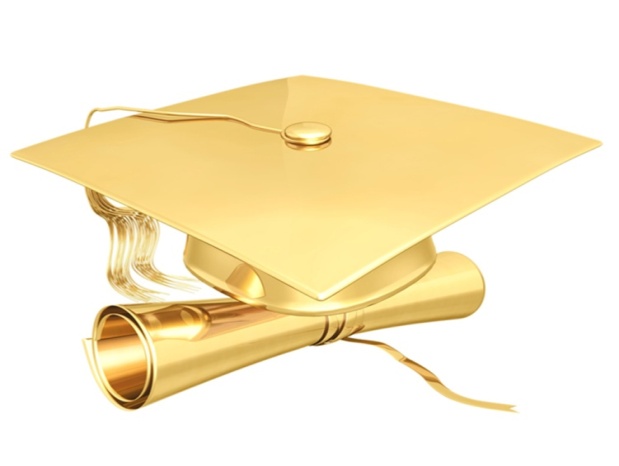 Абдулнасыров Рафик Казыевич
учитель информатики и ИКТ
I квалификационной категории
Актуальность педагогического опыта
Навыки работы с конкретной техникой можно приобрести непосредственно на рабочем месте, мышление, не развитое в определенные природой сроки, таковым и останется. Опоздание с развитием мышления — это опоздание навсегда.
Изучение логики в курсе информатики - один из наиболее эффективных способов развития логического абстрактного мышления.
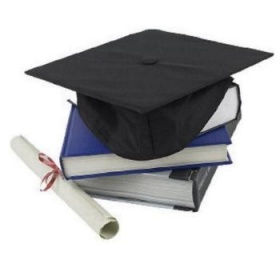 Противоречия
Требуется разработка и апробация программы  формирования познавательных УУД на основе МОДУЛЯ «Логика» в 9-10 классах.
Традиционная система организации УВП не в полной мере обеспечивает реализацию требований к результатам, определенным ФГОС
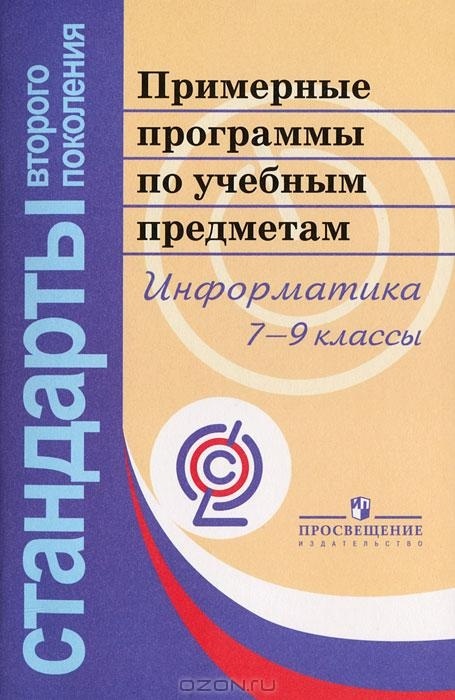 Имеющиеся учебно-дидактические пособия не обеспечивают в должной мере возможности формирования логического мышления учащихся средней школы
Необходима систематизация и разработка учебно-методического модуля «Логика», системы логических задач и алгоритмов работы учащихся с ними.
Традиционная система оценивания предметных достижений учащихся, имеющиеся контрольно-измерительные материалы  не позволяет в полной мере определить степень сформированности УУД
Необходимо выполнять отбор диагностических методик  оценки уровня сформированности познавательных УУД, их апробация на различных этапах учебного занятия.
Цель: 
создание психолого – педагогических условий для развития логического мышления учащихся через решение логических задач на уроках информатики.
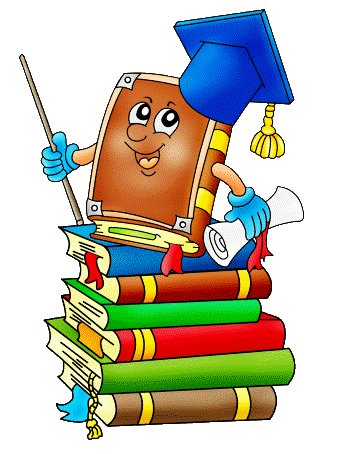 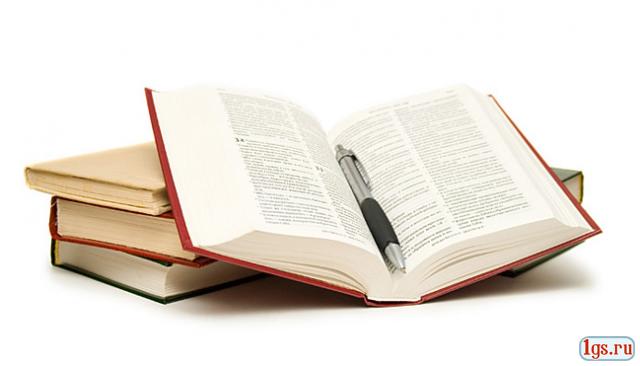 Задачи: 
формирование навыков осознанного применения логических правил и законов к реальному процессу мышления, через:
расширение понятийной базы школьника; 
развитие  способности логически верно строить суждения; 
умение делать умозаключения; 
развитие  познавательных процессов школьников;
создание банка логических задач.
Теоретическая база
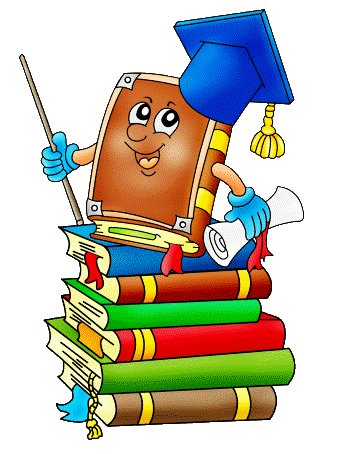 Технология опыта
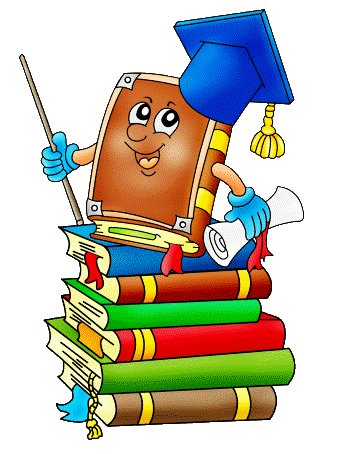 8  - 9 класс
10 - 11 класс
Цель: овладение учащимися логической культурой, необходимой для получения новых знаний и лучшей социализации личности в современном быстроменяющемся мире.
Задачи:
Формирование познавательных УУД через модуль «Логика»:
логические;
общеучебные;
действия постановки и решения проблем.
Поддержание интереса к предмету
Общеучебные задачи для 10 класса:
формализация высказываний;
выделение существенных высказываний в текстах задач;
преобразовывать логические выражения в соответствии с законами логики;
строить логические схемы и таблицы;
усложнение класса решаемых логических задач через внутрипредметную интеграцию
Общеучебные задачи для 9 класса:
формализация высказываний;
выделение существенных высказываний в текстах задач;
строить логические схемы и таблицы.
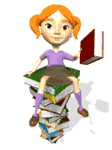 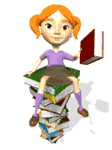 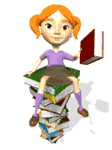 ЕГЭ
Логические операции
Базовые
дополнительные
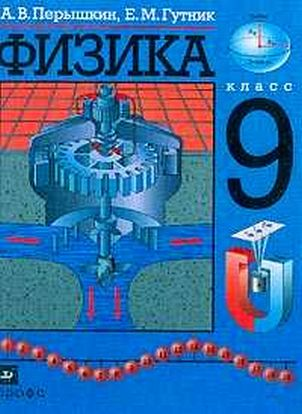 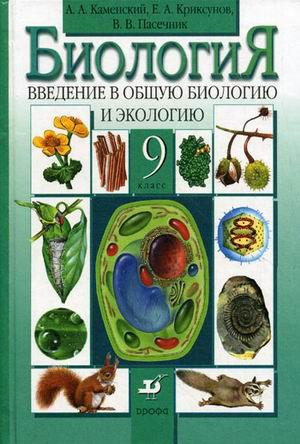 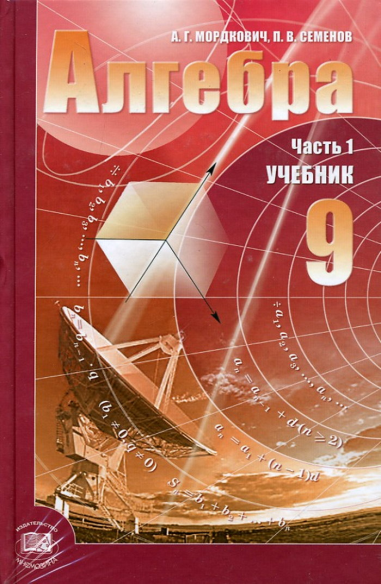 Задача 
Запишите следующие высказывания в виде логических выражений:
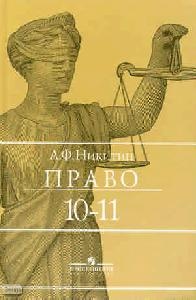 Предполагаемый  результат 
по сформированности 
логических УУД учащихся
Результативность
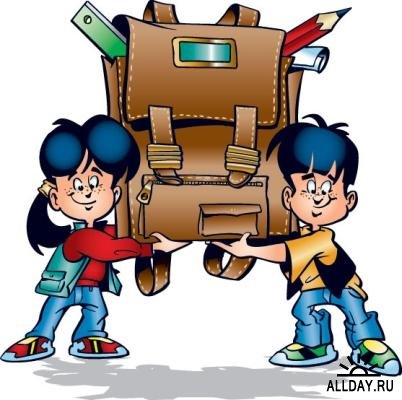 Уровень обученности по теме модуля
«Математические основы информатики»
Сравнительный  анализ результатов выполнения заданий на логическое мышление  Всероссийского игрового конкурса «КИТ»
2015
2016
Достижения учащихся
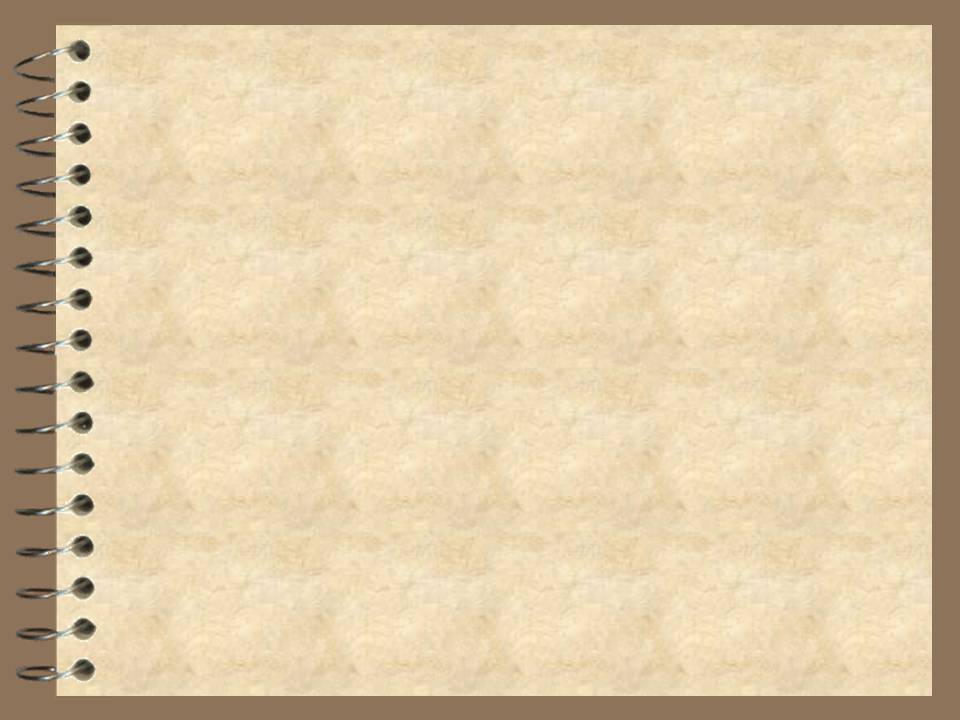 Адресная направленность опыта
Данный опыт поможет как учителям информатики и ИКТ, так и учителям физико – математического и естественно – научного цикла развивать у школьников:
способность к активному восприятию информации;
готовность рассматривать проблемы с разных точек зрения;
умение отслеживать ход своих мыслей и строить логические выводы;
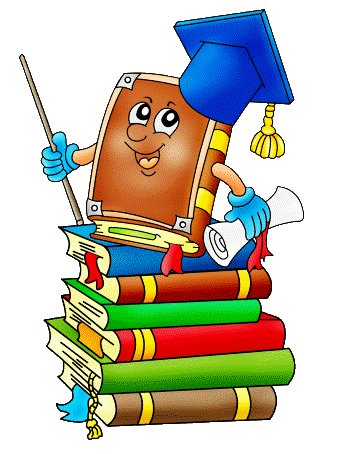 способность применять полученные навыки и знания в различных нестандартных ситуациях.
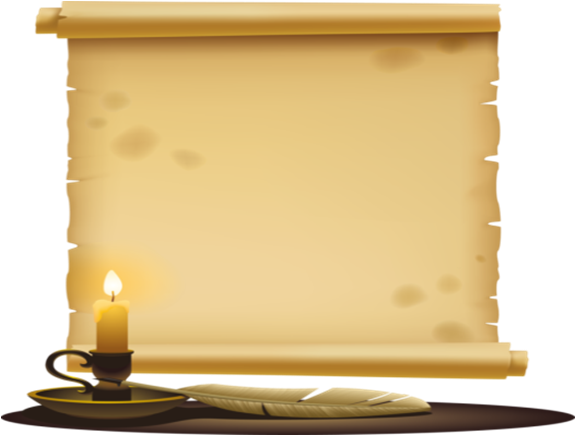 Логика – Бог мыслящих
Л.Фейхтвангер
Спасибо за внимание!
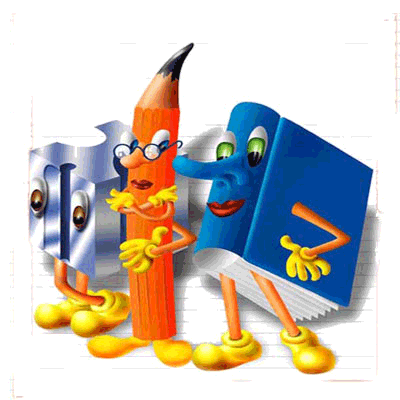